Expanded Public Works ProgrammeEPWP 4rd SummitCommission 4
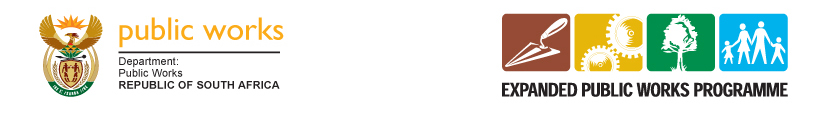 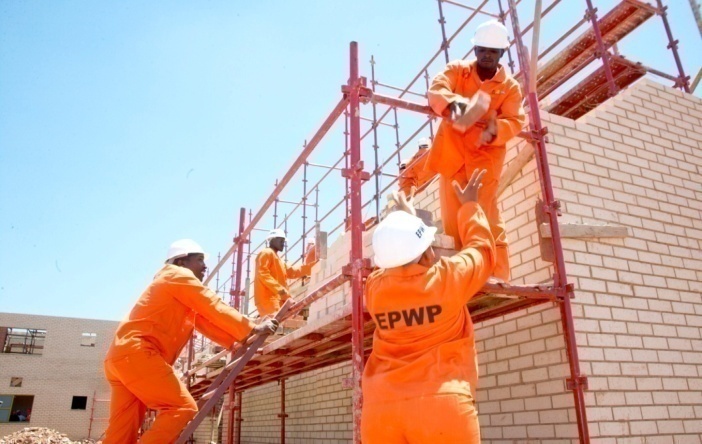 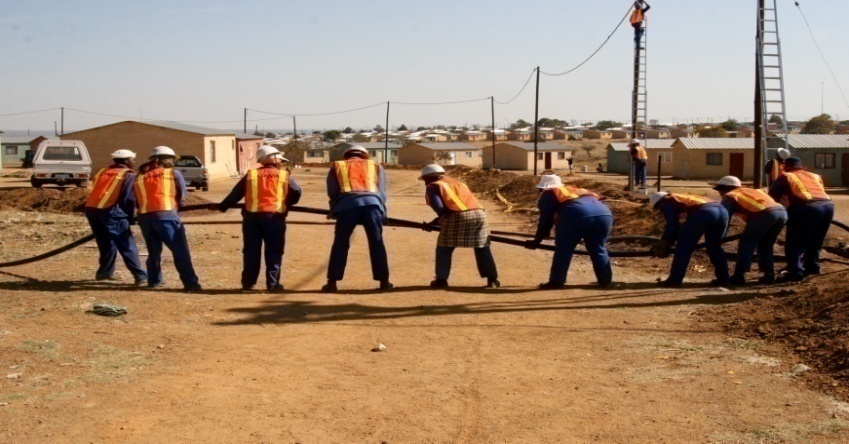 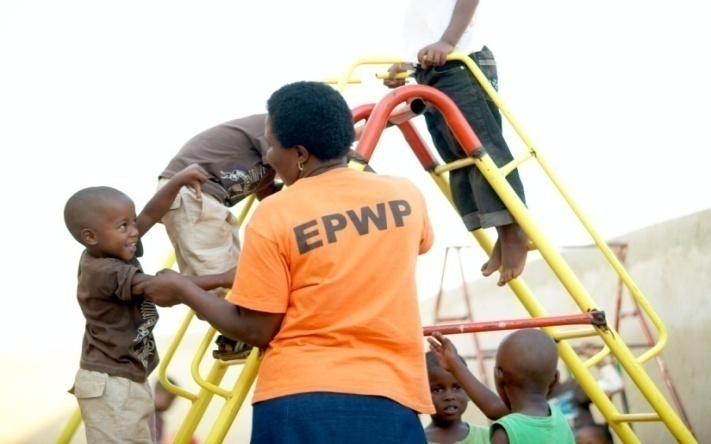 1
Presentation Outline
Introduction

Information to be reported beyond figures

Data Process Flow

Ownership of Data

Strategies to improve Auditing Compliance
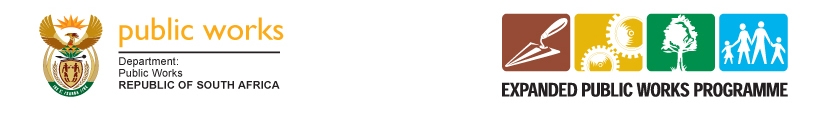 2
[Speaker Notes: Scene setting: 
SWOT analysis of the current the EPWP M&E?]
Human Resource for Commission Four: EPWP Management Information Needs
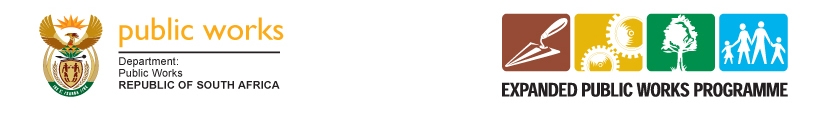 3
[Speaker Notes: Scene setting: 
SWOT analysis of the current the EPWP M&E?]
Introduction
EPWP needs good quality data which is correct, complete and consistent

Correct data is accurate and reflects what actually happened

Complete data has no data gaps that means all required fields are reported

Consistent data has no unexplained variations

Data Management systems in place must be reliable, effective and efficient

EPWP should report beyond the numbers and have portfolio of evidence to show case how the lives of participants have changed
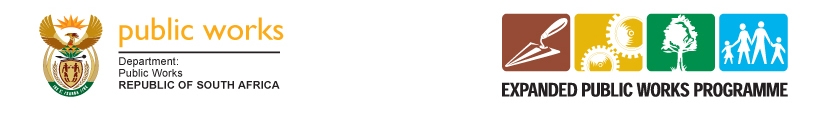 4
[Speaker Notes: Scene setting: 
SWOT analysis of the current the EPWP M&E?]
Information to be Reported beyond Figures
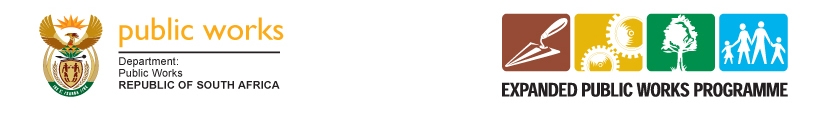 5
[Speaker Notes: Scene setting: 
SWOT analysis of the current the EPWP M&E?]
Information to be Reported beyond Figures
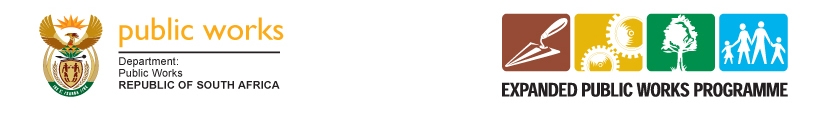 6
[Speaker Notes: Scene setting: 
SWOT analysis of the current the EPWP M&E?]
Data Process Flow
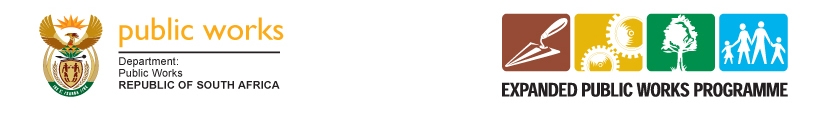 7
[Speaker Notes: Scene setting: 
SWOT analysis of the current the EPWP M&E?]
Data Process Flow
DATA MANAGEMENT SECTION
Allocation of data to data management coordinators per sector
Check for completeness and accuracy of data
DATA MANAGEMENT SECTION
Allocation of data to data capturers (per Municipality, Programme, Department)
Record all projects allocated
Authorise for capturing
COORDINATING DEPARTMENT:    MONITORING SECTION
Data collection on site
Data processing for capturing
Data verification
Submission of data to data management section
DATA MANAGEMENT SECTION
Monitor Capturing 
Track Capturing status
Report progress weekly.
Ensure filing of captured projects and keeping project profiles
DATA MANAGEMENT SECTION
Coordinate stakeholder engagement forums to discuss  non-compliant  data and also data which has been captured
Update project data on the system
DATA MANAGEMENT SECTION
Compile progress reports on data captured (Monthly):
Reconciliation of captured data against data submitted/collected electronically and manually.
DATA MANAGEMENT SECTION
Provincial cut-off date for capturing by the 10th of the month following the end of the quarter.
Validation of unpublished report up until system closure
Receiving raw data and dealing with all non-compliant data
Signing -off of provincial unpublished report to  NDPW
EVALUATION SECTION
Conduct quarterly data quality assessments
Checking for compliance to the Ministerial Determination and audit requirements
Utilising sector forums to give feedback to stakeholders
Developing an action plan to deal with non-compliant projects
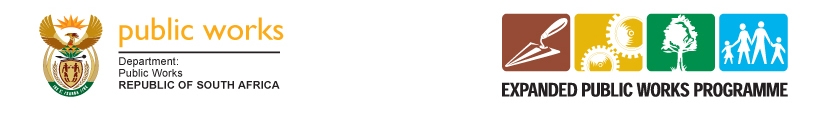 8
[Speaker Notes: Scene setting: 
SWOT analysis of the current the EPWP M&E?]
Data Process Flow
DATA  CAPTURING
Check for completeness and accuracy of data
 Data capturing
DATA VERIFICATION
 Verification of data in the system and analyse the information in the system
IMPLEMENTING BODIES
Data collection on site
Data processing for capturing
DATA  VALIDATION
 M&E  NDPW validates information in the system
SIGN OFF AND RESUBMISSION TO NDPW
DRAFT ANNEXURES AND RAW DATA
 Correct all non-compliant projects and discrepancies
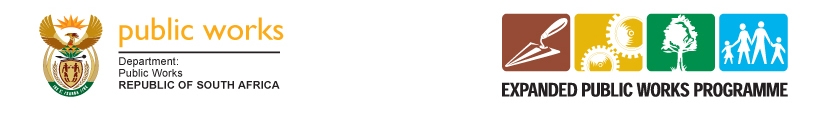 9
[Speaker Notes: Scene setting: 
SWOT analysis of the current the EPWP M&E?]
Ownership of Data
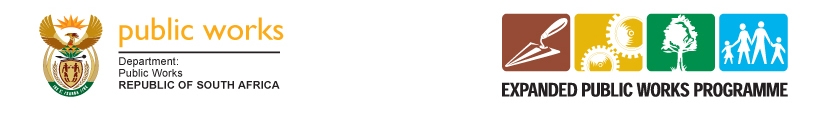 10
[Speaker Notes: Scene setting: 
SWOT analysis of the current the EPWP M&E?]
Improving EPWP Data Gaps
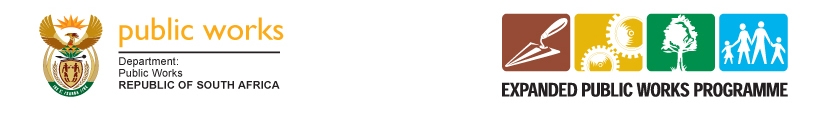 11
[Speaker Notes: Scene setting: 
SWOT analysis of the current the EPWP M&E?]
Strategies to Improve Auditing Compliance
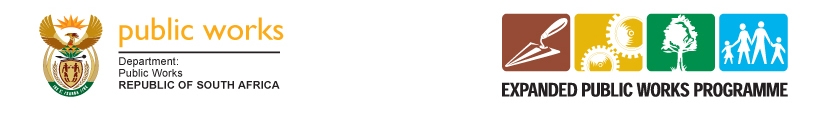 12
[Speaker Notes: Scene setting: 
SWOT analysis of the current the EPWP M&E?]
Strategies to Improve Auditing Compliance
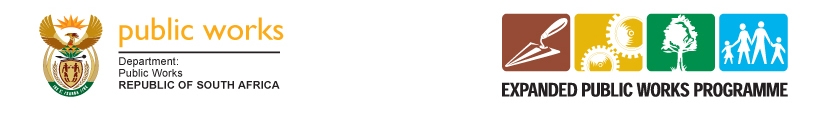 13
[Speaker Notes: Scene setting: 
SWOT analysis of the current the EPWP M&E?]
Conclusion
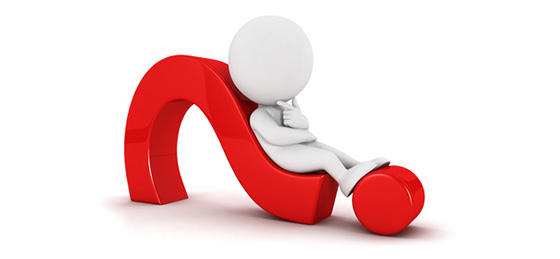 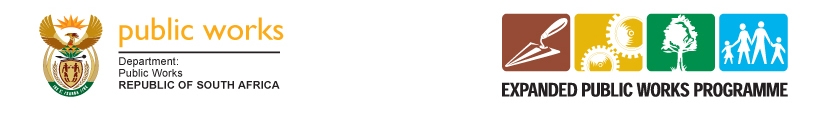 14
[Speaker Notes: Scene setting: 
SWOT analysis of the current the EPWP M&E?]